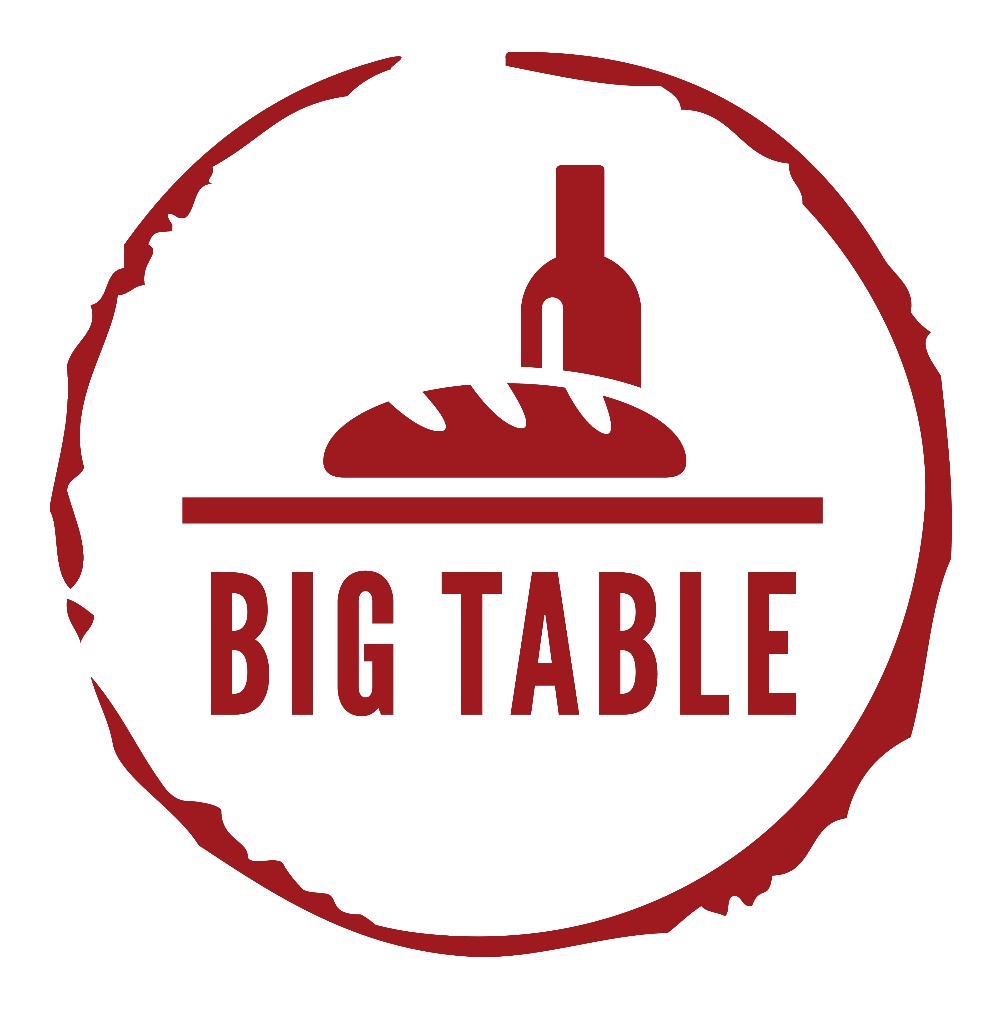 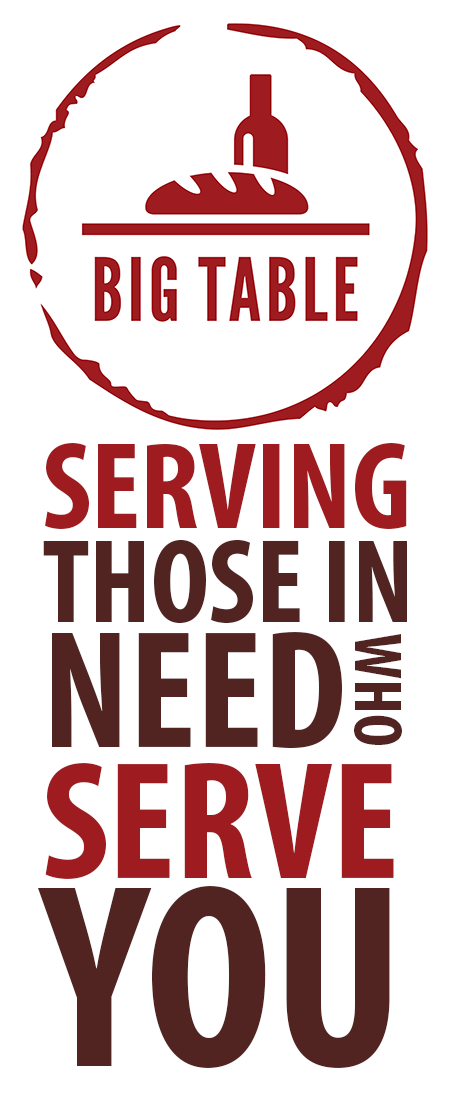 WHAT BIG TABLE DOESwe care for the WORKING POOR
in the place with the highestconcentration of need in the nation
… the restaurant and hospitality industry
concentration of need

single parents, at-risk teens, minorities, immigrants, ex-felons
1 in 6
restaurant workers lives
below the poverty line
43 percent
are just above the poverty line

DOUBLE the rate inany other industry
SPOKANE

industry average FULL TIME salary
$21,870
cost of living with just one child
$45,690
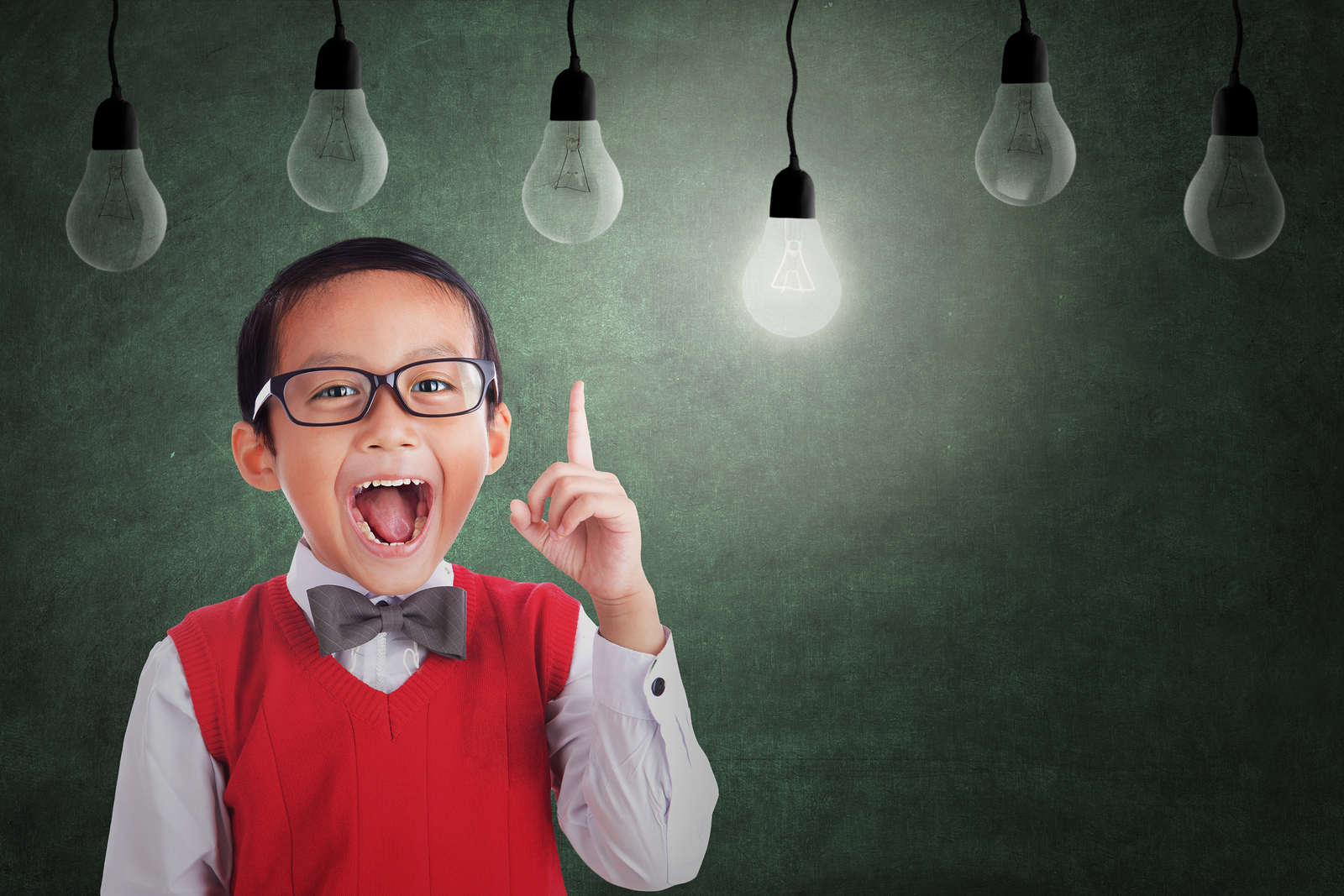 REFERRALMODEL
Power of Presence Video
WHAT BIG TABLE DOESwe catch people before they slip off the ledge rather than pick them up off the pavement after they fall
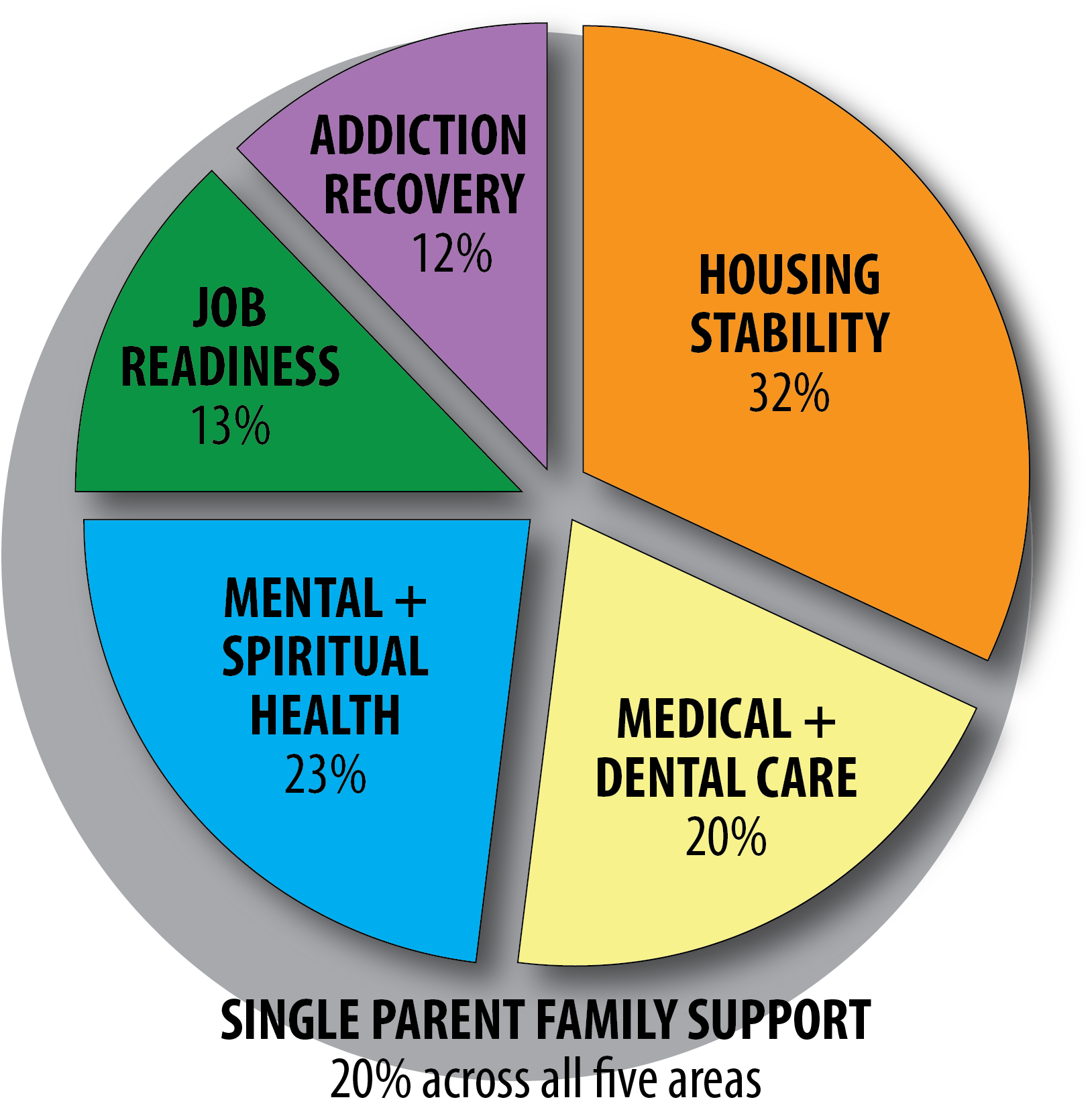 HOUSING STABILITY

in 2016, Big Table helped 61 families 
at an average of $520 a family

in 2017, half of our care budget went to housing stability
HOUSING STABILITY

our tracking has shown 90% of those we assist remain in stable housing six month later
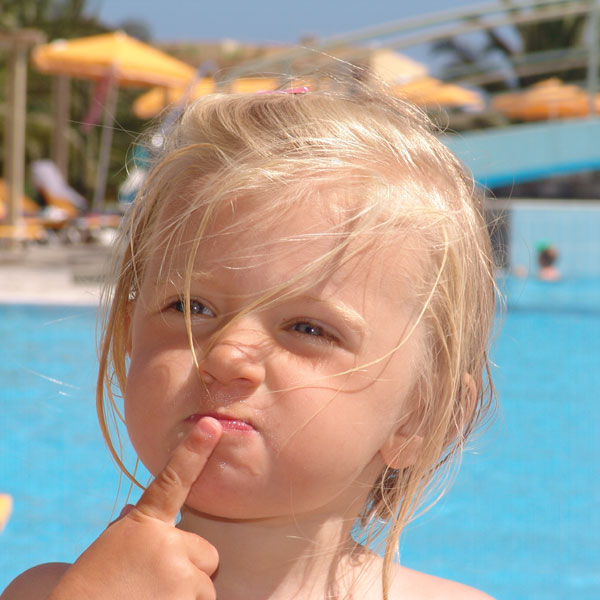 GET IN TOUCH
WWW.BIG-TABLE.COM

Jill Lemon | jill@big-table.com
Chris Deitz | chris@big-table.com
THE BIGGEST PICTURECRISIS OF CARE IN OUR COUNTRY
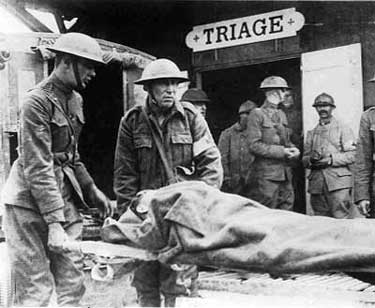 WHO?




the WORKING poor
WHY?
largest industry in the nation
full of incredible people



also the most BRUTAL in our nation with a level of concentrated need no other industry comes close to
drug access and abuse
alcohol use and abuse
broken relationships
uncertain pay
long changing hours
constant stress
limited safety net
HOW?
C – create COMMUNITY around the table
A – immediately ASSIST in crisis
R – invest in ongoing RELATIONSHIPS
E – EDUCATE and ENGAGE others to care